L.I – Can I understand multiplication as adding equal groups?
Steps to success
I can place objects in equal groups
I can describe the groups
I write number sentences to correspond with a picture
Challenge: What does the representation show?
In Focus Task
Max and Lucia each have some apples.
Each of them has put their apples into two groups.
What do you notice about Max’s and Lucia’s apples?
Lucia
Max
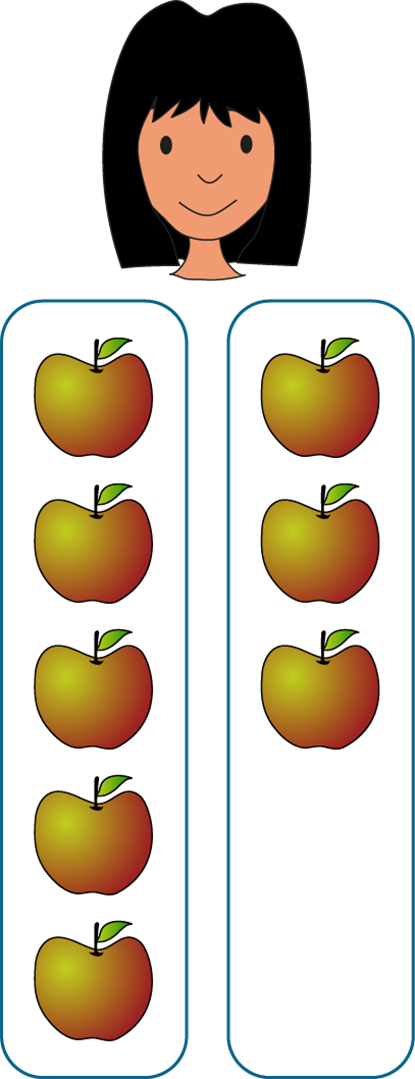 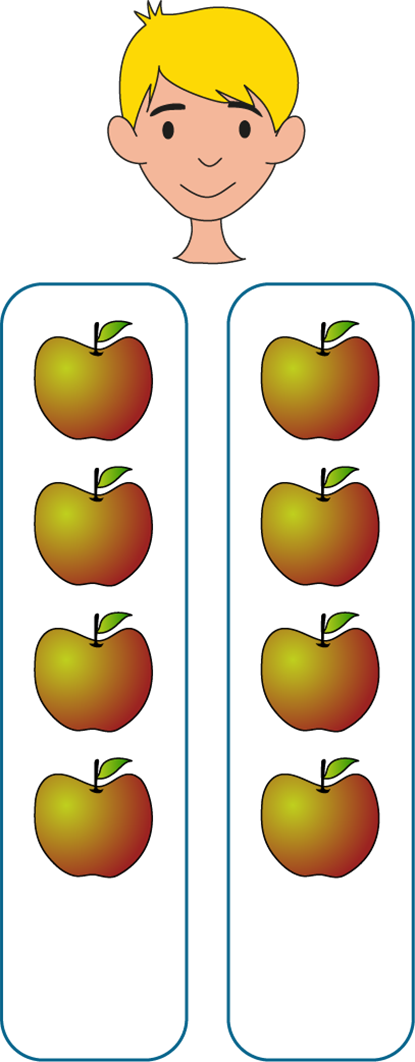 groups
groups
Unequal
Equal
[Speaker Notes: Max and Lucia each have some apples.
Each of them has put their apples into two groups.
What do you notice about Max’s and Lucia’s apples?
What’s the same? 
What’s different?]
New Learning
Are the groups equal or unequal?
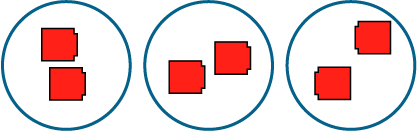 
Equal groups
Unequal groups
[Speaker Notes: Tick to say whether the objects are in equal or unequal groups.]
New Learning
Are the groups equal or unequal?
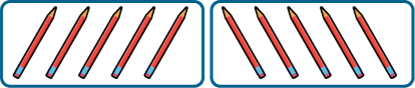 
Equal groups
Unequal groups
[Speaker Notes: Tick to say whether the objects are in equal or unequal groups.]
New Learning
Are the groups equal or unequal?
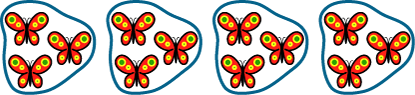 
Equal groups
Unequal groups
[Speaker Notes: Tick to say whether the objects are in equal or unequal groups.]
New Learning
Are the groups equal or unequal?
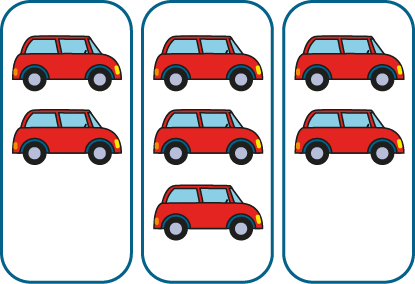 Equal groups

Unequal groups
[Speaker Notes: Tick to say whether the objects are in equal or unequal groups.]
New Learning
Are the groups equal or unequal?
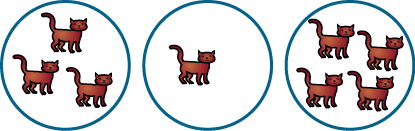 Equal groups

Unequal groups
[Speaker Notes: Tick to say whether the objects are in equal or unequal groups.]
New Learning
Are the groups equal or unequal?
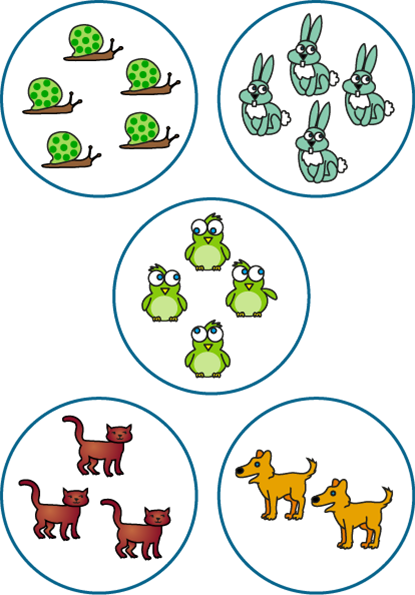 Equal groups

Unequal groups
[Speaker Notes: Tick to say whether the objects are in equal or unequal groups.]
New Learning
Which sentence correctly describes the picture?
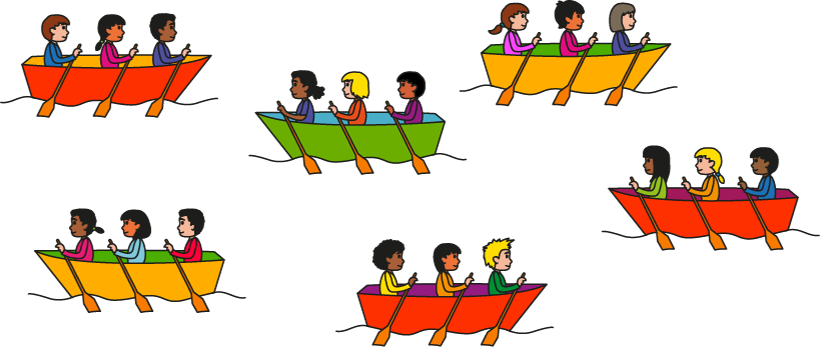 
There are 6 equal groups.

There are 3 equal groups.
New Learning
Which sentence correctly describes the picture?
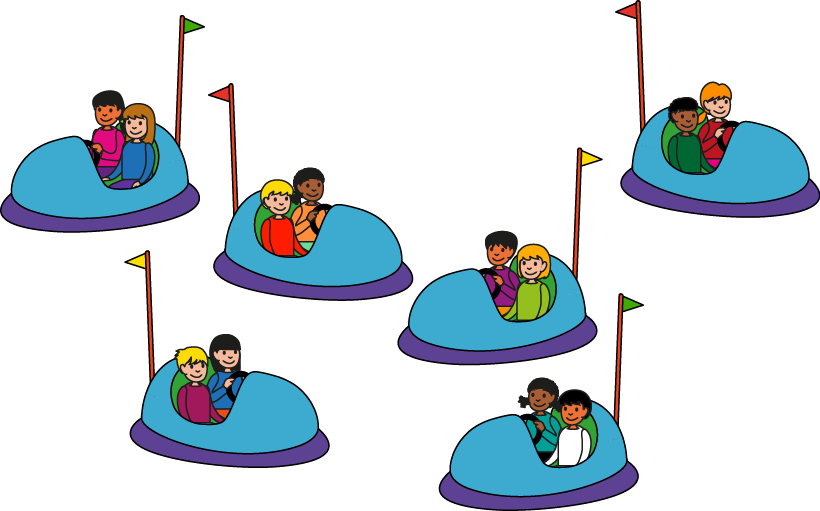 
There are 2 groups of 6.

There are 6 groups of 2.
[Speaker Notes: Which sentence correctly describes the picture?]
Develop Learning
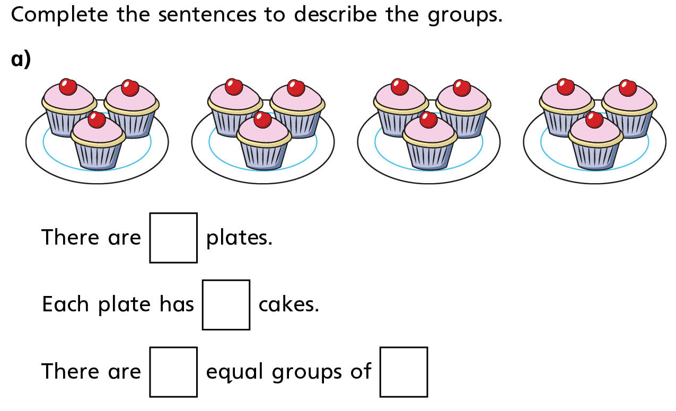 Talk Task
Which statement matches which picture?
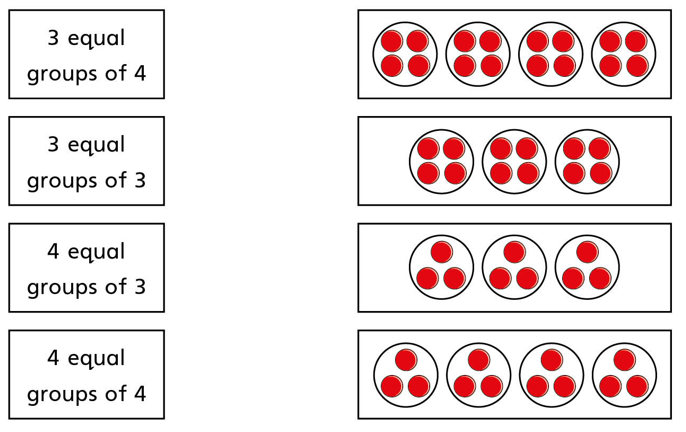 Develop Learning
This picture shows:
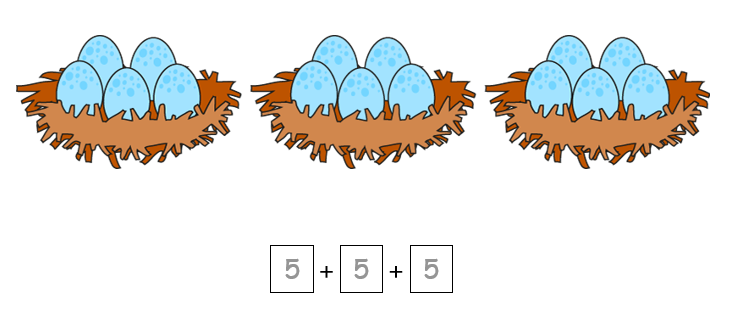 We can re-write that as 3 times 5 eggs.
Independent Task
1  Copy into your book
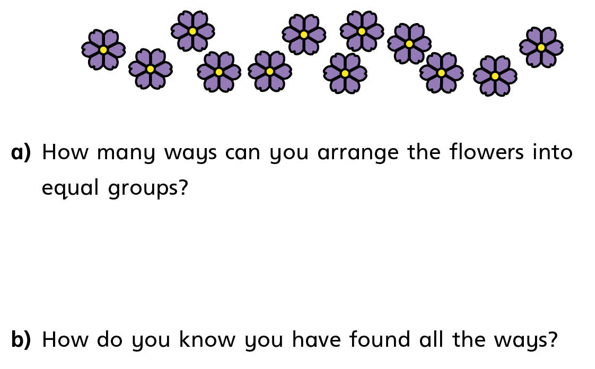 3
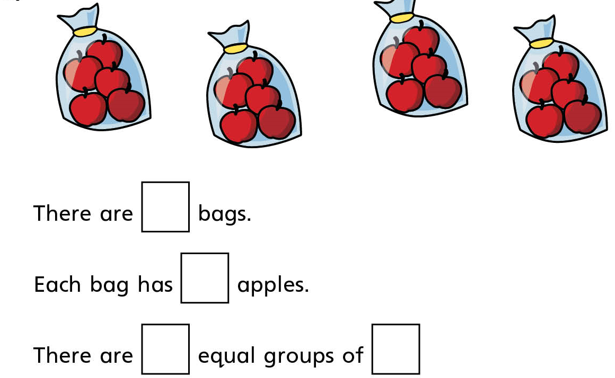 2
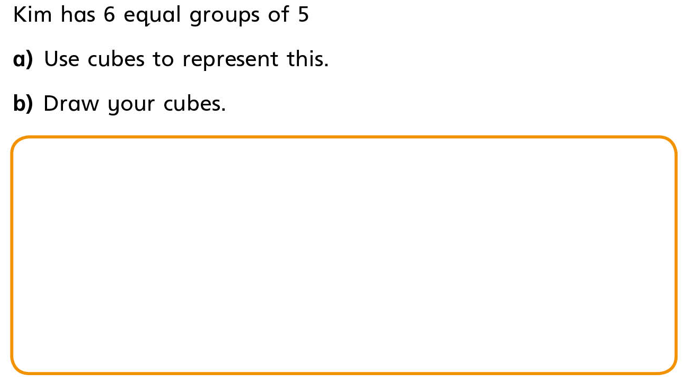 c) Write a number sentence to go with the picture.
Lightbulb challenge
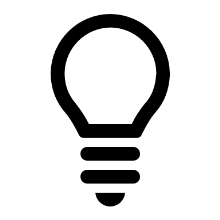 Circle the representation that shows 3 groups of 5
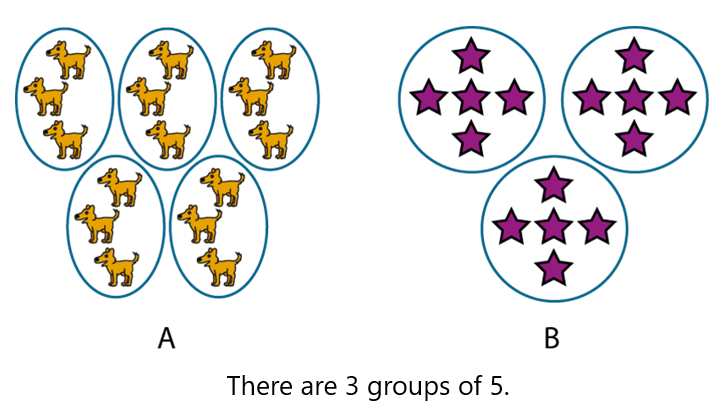 Extend and challenge
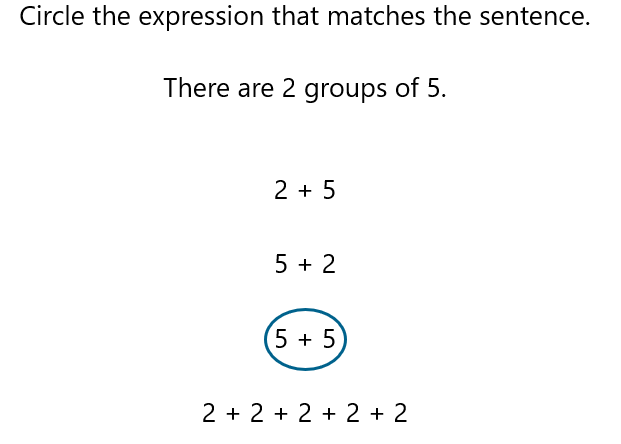